Donor Retention:

Current Rates Are Plummeting

 What  Fundraisers Can Do to Reverse the Trend!


Jay B. Love
CEO & Co-Founder 
Bloomerang
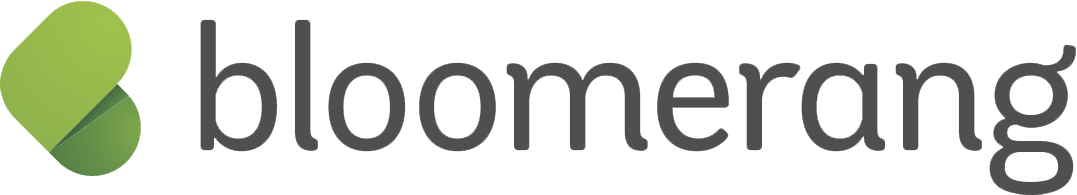 1
3
Your Presenter
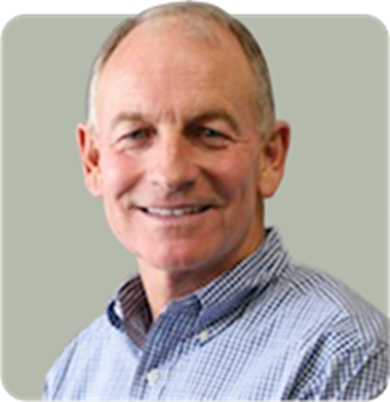 Jay B. Love 


• 30 Years of Technology Leadership
• Over 20,000 Database Installations
• Former Founder & CEO of eTapestry
• Former CEO of Master Software/Fund-Master
• AFP Board Member
• AFP Ethics Committee Chairman
• Center on Philanthropy at IU Board Member
• Innovation Fund at Butler University Board Member
• Gleaners Food Bank Board Member
• Co-Chair of Indianapolis YMCA Capital Campaign
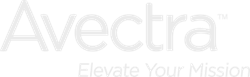 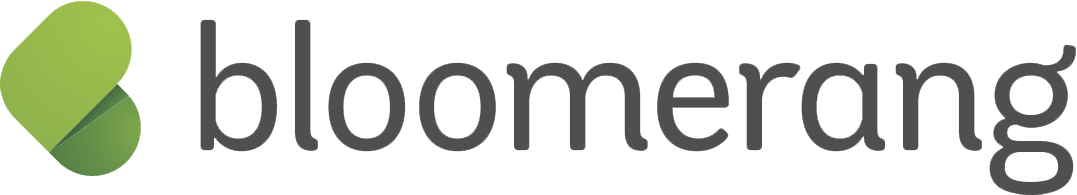 Do you know your Retention %?
In our surveys, less than 5% of fundraising offices know their current Retention Rate . . .
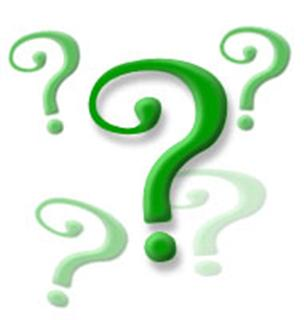 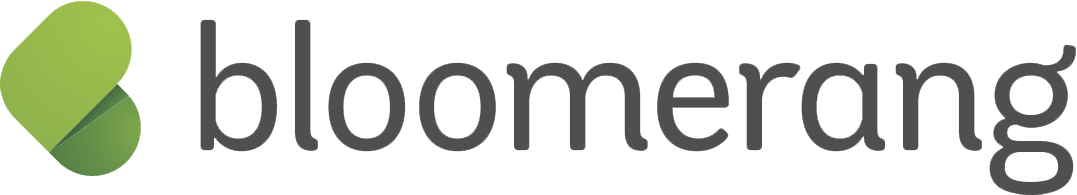 3
What does a 10% increase in Donor Retention rates mean in terms of LIFETIME dollars raised?
50%
100%
150-200%
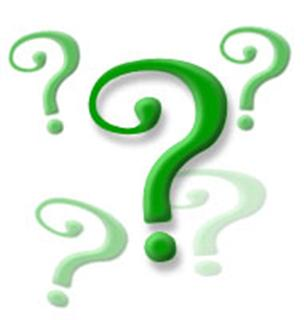 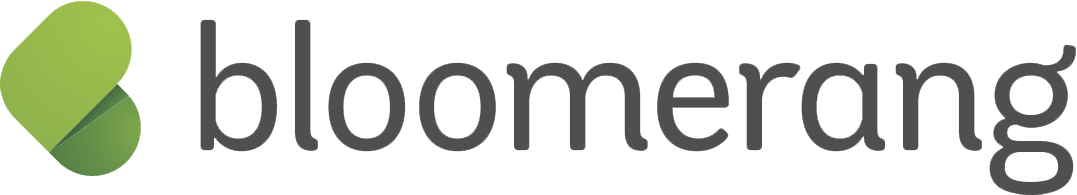 4
Is Retention important for NPO’s?
Improving donor retention rates by 10% can improve LIFETIME dollars raised by?

150-200%!

(Do we have your attention yet?)
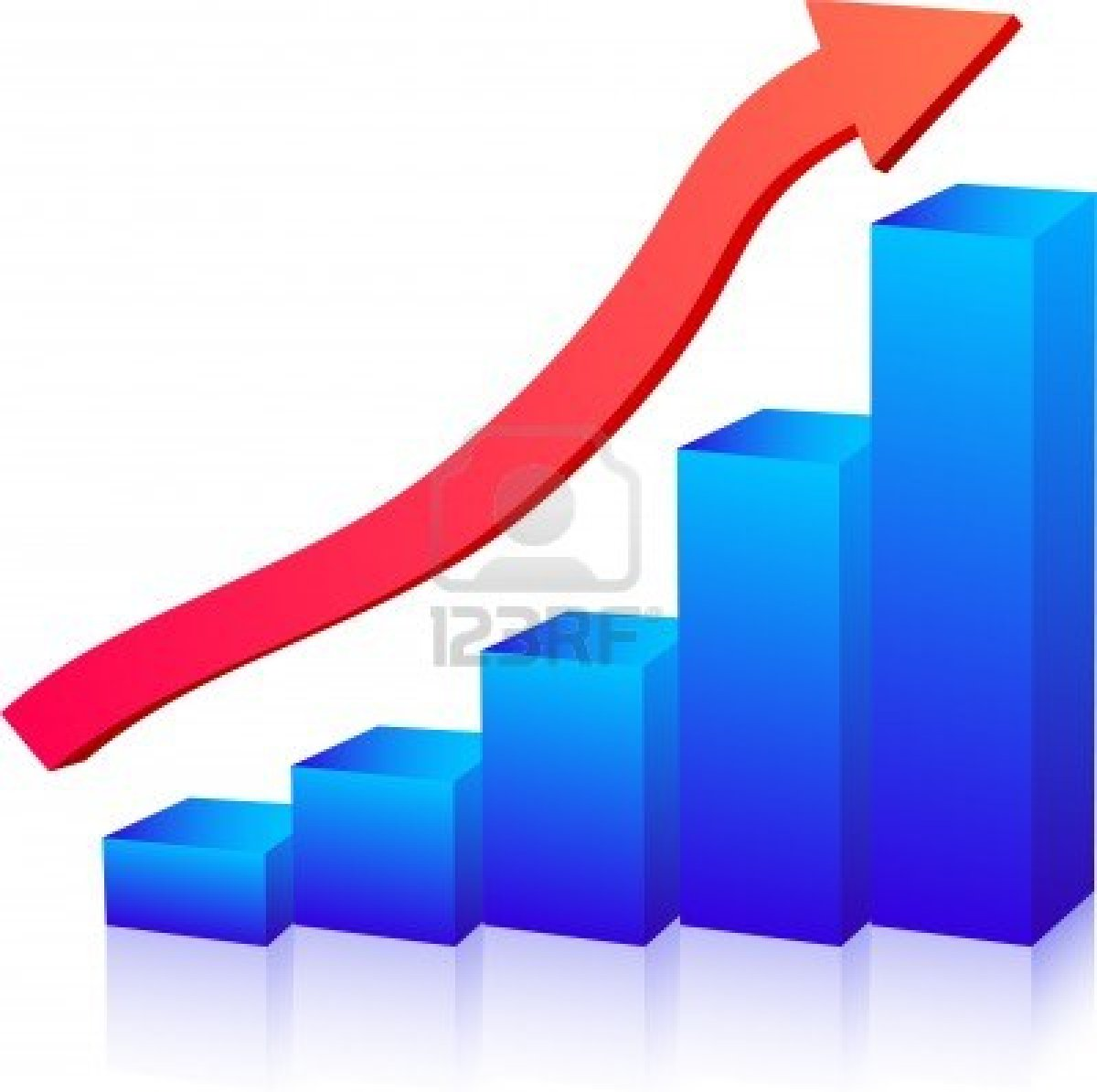 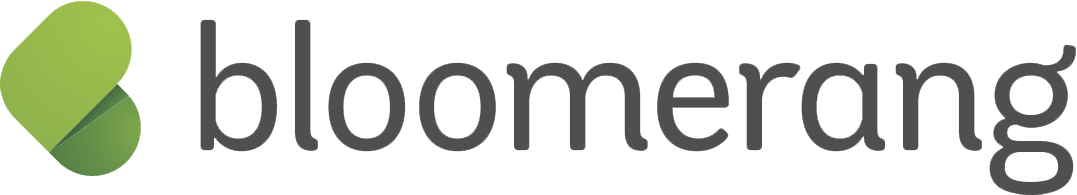 5
This scares most NPO Board Members
Let’s dig even deeper into “actual” NPO data . . .
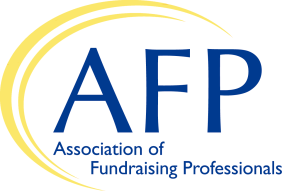 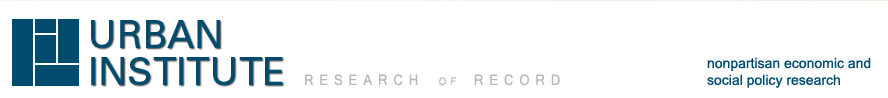 Fundraising Effectiveness Project (FEP)

A project to help nonprofit organizations 
measure and compare

.
Fundraising Effectiveness Survey Report “FEP”
Participating Donor Software Firms:

Donor2/Campus Management Corporation	
PhilanthrAppeal (FundTrack Software)
DonorPerfect Fundraising Software		
The Raiser’s Edge ® (Blackbaud)
eTapestry 							
Avectra
Bloomerang		
Sage Software
MatchMaker FundRaising Software		
Telosa Software (Exceed!)
Metafile
2012 FEP Data on Donor Retention Rate
Donor Retention Rate was 39%
Donor Attrition was 61%!
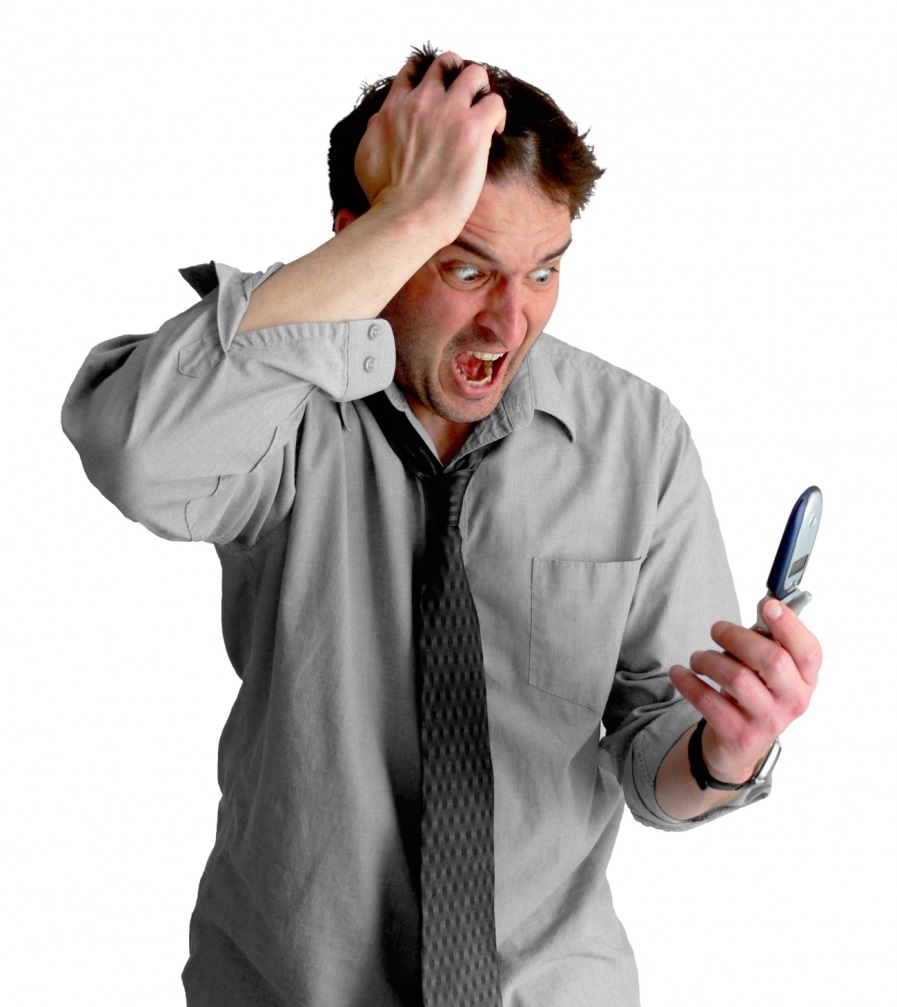 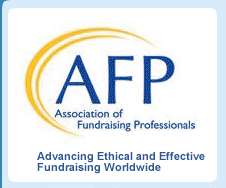 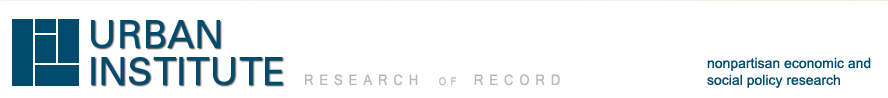 Yes, your eyes read correctly:
More than SIX out of every TEN Donors from the previous year did NOT donate at all the next year!
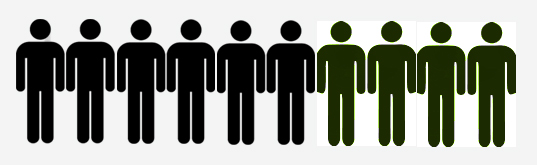 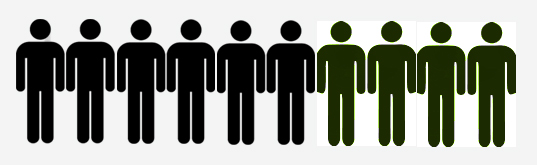 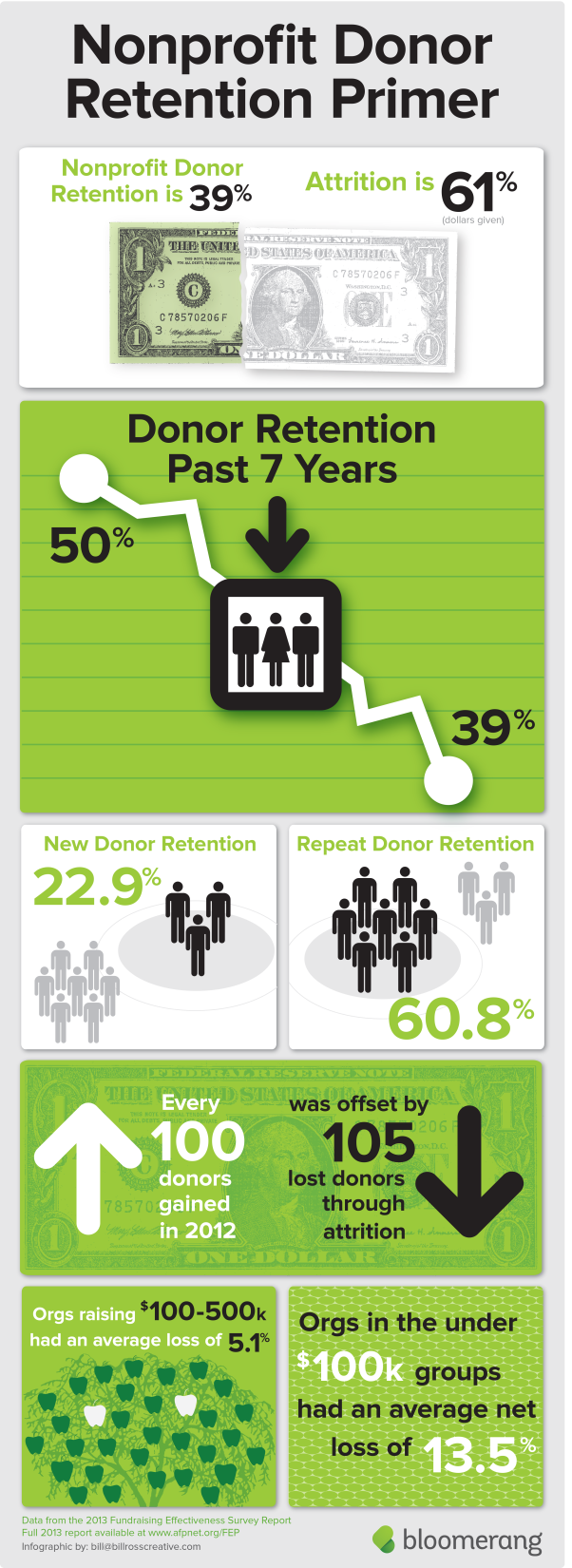 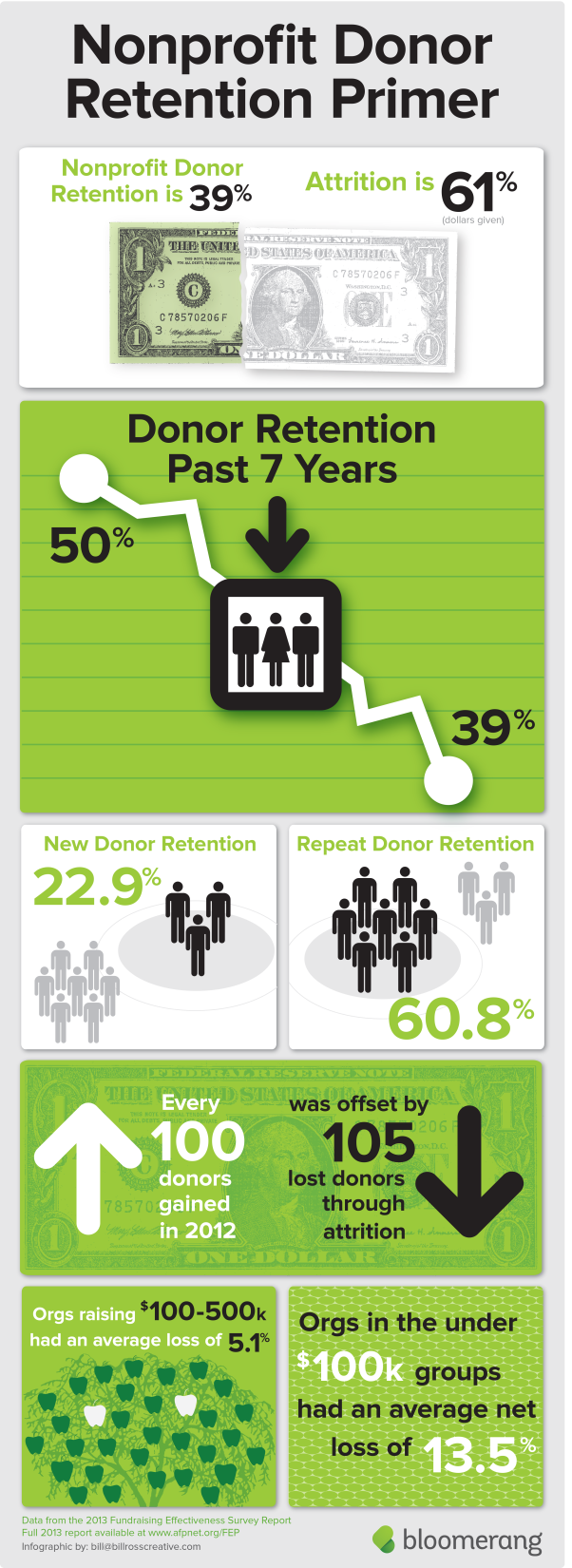 Addressing the Retention Problem!
Is it a Donor Relationship Issue?
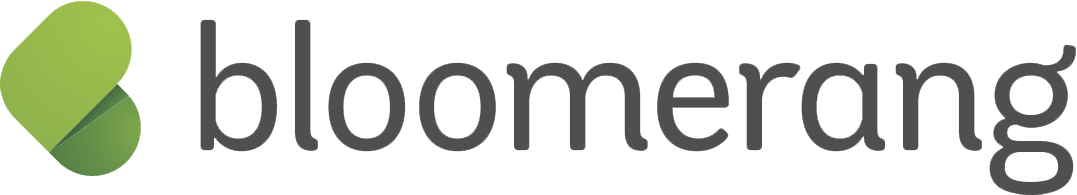 13
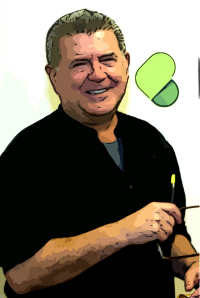 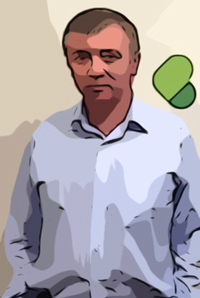 Cue the ExpertS:
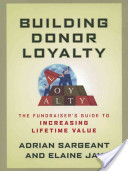 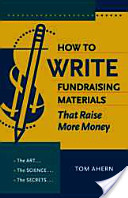 Mr. Tom Ahern
Bloomerang Donor Communications Head Coach 
One of the world’s top authorities on donor communications
Author of 4 books on Donor Communications
Winner of 3 prestigious international IABC Gold Quill awards
Dr. Adrian Sargeant
Bloomerang Chief Scientist 

Professor of Fundraising at the Center on Philanthropy at Indiana University holding what is presently the world’s only endowed chair in that discipline.
Top 10 Most Influential People in Fundraising
Renowned expert on Donor Retention and Donor Loyalty
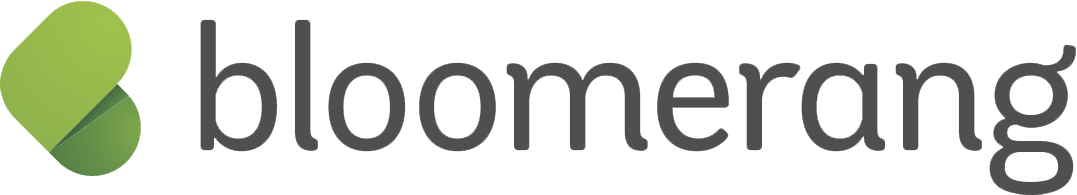 14
How Do Two Long Term Experts in Separate Corners of the Non-Profit World Synch Up?
Common Desire to Address an Ever Increasing Crisis in the Sector We Both Love
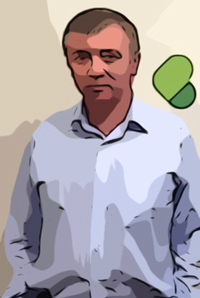 Donor Retention Best Practices
Dr. Adrian Sargeant
Bloomerang Chief Scientist
“A 10% improvement in retention can double the LIFETIME value of your donor database!”
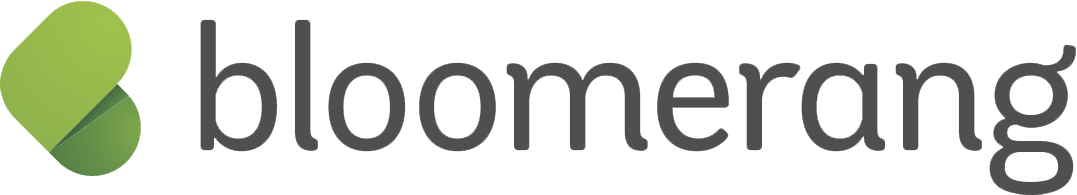 16
Donor Retention Made Simple
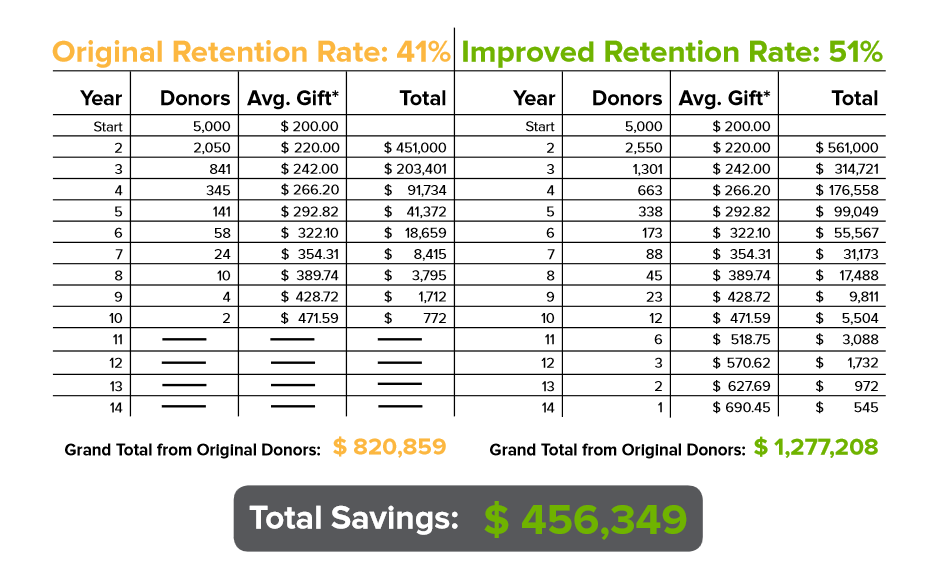 17
Figuring Your Donor Retention Rate
# of Donors in Current 12 Months
(from the previous years pool) 
Divided by
    # of Donors in Previous 12 Months
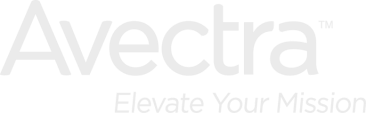 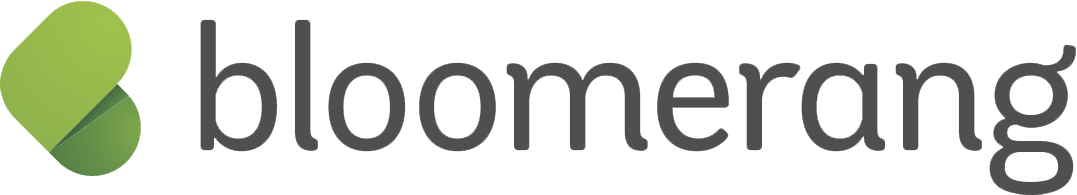 18
Figuring Your Dollar Retention Rate
Total Dollars from Donors in Current 12 Months
(from the previous years pool) 
Divided by
   Total Dollars from Donors in Previous 12 Months
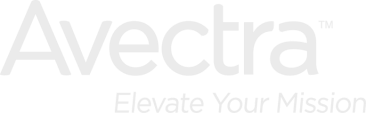 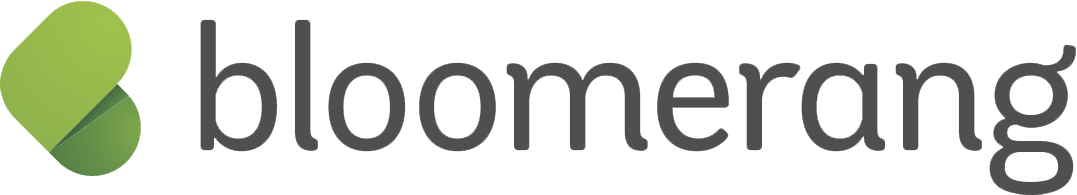 19
The Extra Importance of Dollar Retention Rate
$0 - $25
$26 - $100
$101 - $1,000
$1,001 - $10,000
$10,000 & Up  (50% of Total)
                        (Where do you desire
 a 10% change?)
@bloomerangtech | 20
Beyond Dollar Retention Rate?
Seattle’s Lakeside Upper School counts … Bill Gates among its alumni. Rumor has it a fundraiser for the high school called Gates, who asked: “How much is everyone else giving?” About $75 he was told. “So put me down for $75,” said Gates.

			-- Forbes, Jan 22, 1996, p. 16
Defining Lifetime Value »
“The total net contribution that a customer/donor generates during his/her lifetime in your database”
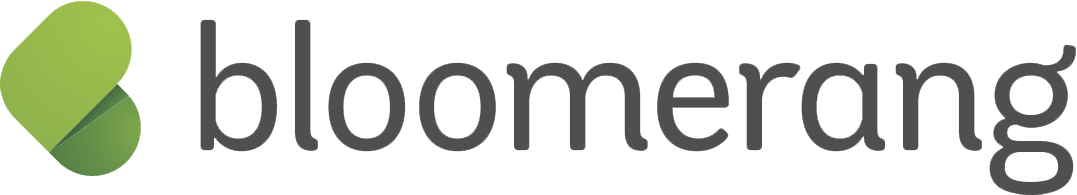 22
Lifetime Value or “LTV”
LTV = åCi 

Where
c = net contribution from each year’s fundraising activity
i =	expected duration of each relationship in years
Value Segments »
$1000 +
Value
$500 - $1000
$100 - $500
$25 - $100
$25 and under annually
Time
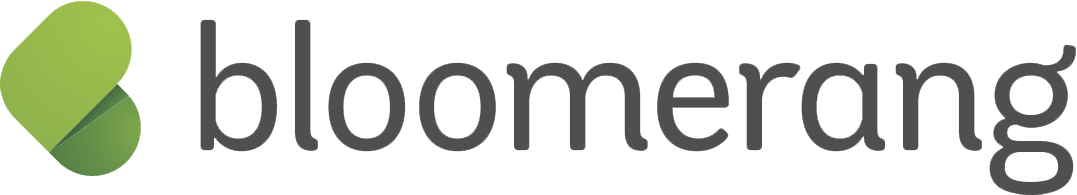 24
Why Do Customers Leave? (can this apply to donors . . .)
Death 									1%
Relocation							3%
Won by Competitor 			5%
Bad Complaint Handling  	14% 
Lack of Interest from Us   	77%
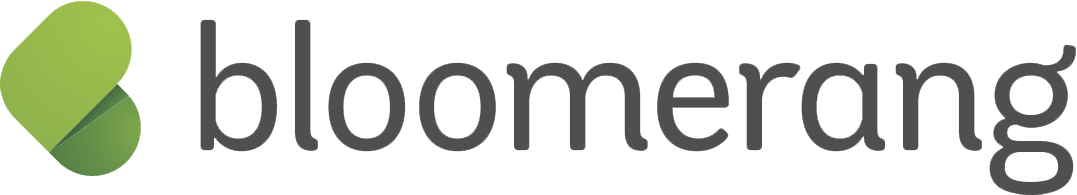 25
Key Reasons For Donors Leaving
No longer able to afford support 
No memory of ever supporting!
Organization asked for inappropriate sums
Feeling that other causes are more deserving
Not reminded to give again
Organization did not inform how monies were used
Did not feel connected!
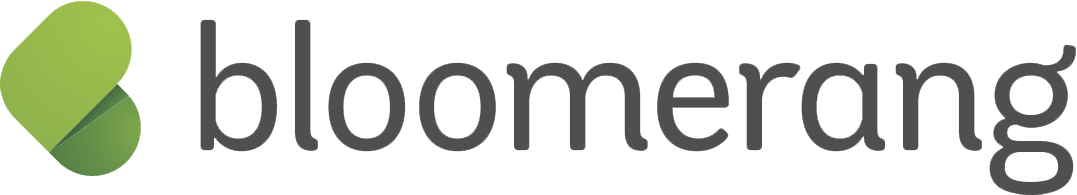 26
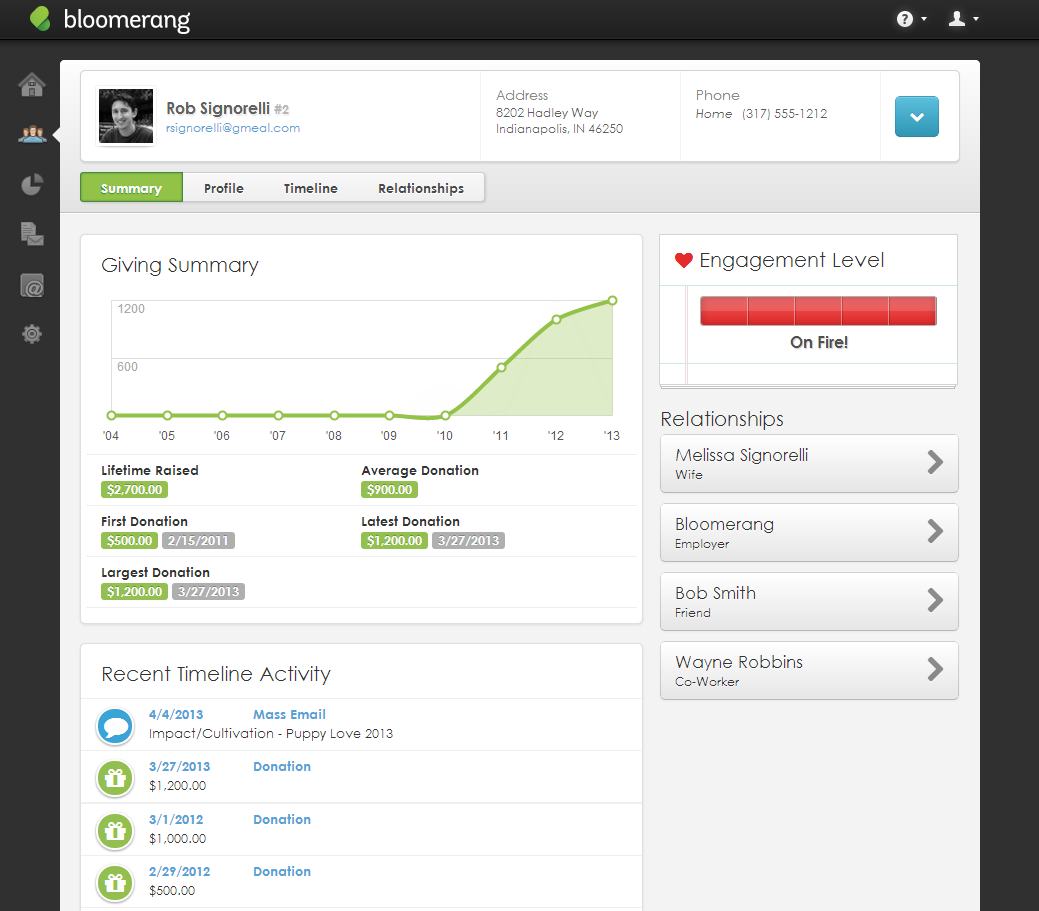 @bloomerangtech | 27
[Speaker Notes: Donor Engagement]
Automatic Engagement Factors
Recency and pattern of giving
Cash donors vs. sustaining donors
# of years giving  +
Upgrade / Downgrade + -
Lapsed -
Event attendance +
Opens email +
Click links in emails +


Unsubscribes from email -
Has stated communication preferences +
Has inbound interactions +
Has soft credits +
Volunteers +
Social Media (coming soon)
…and a whole lot more!
@bloomerangtech | 28
6 Key Retention Drivers(That can double lifetime value)
Drip feed mission performance data 
Connect often  (1st 90 Days!)
Be personal (SEGMENT via DB)
Develop like a good personal friendship
Find & use numerous human connectors
Always communicate what monies are doing!
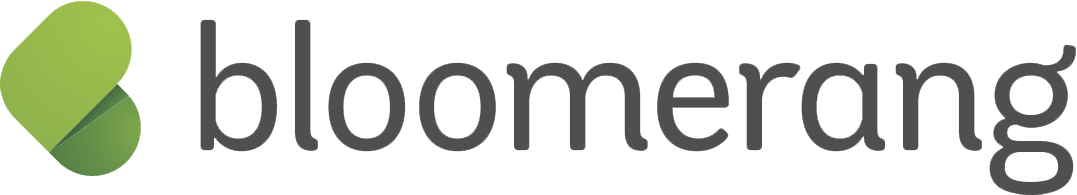 29
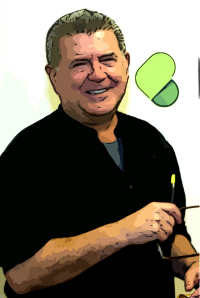 Donor Communication Best Practices
Mr. Tom Ahern
Bloomerang Donor Communications 
Head Coach
"Successful direct mail appeals are quite simple. At heart, they are love letters to donors & prospects, woven through with clear cries for help."
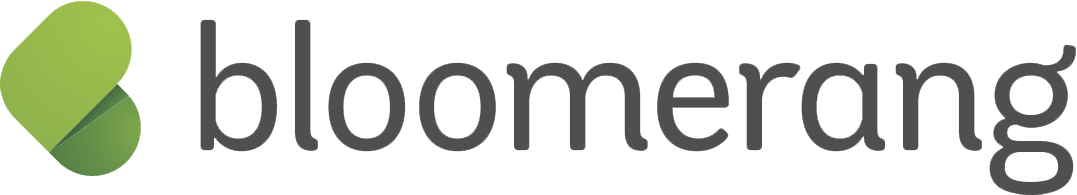 30
Secret to Success #1 »
You’re trying for “mental nods.”
Secret to Success #2 »
Your appeal is NOT about how wonderful your organization is.Your appeal IS about how wonderful the donor is.
Secret to Success #3 »
1st paragraph: 10 words or less.
Secret to Success #4 »
Multiple asks
Secret to Success #5 »
Don’t bore me.
Secret to Success #6 »
Know your SMIT.Single Most Important Thing.
Secret to Success #7 »
Get them into a fight.
Make a promise.
Secret to Success #8 »
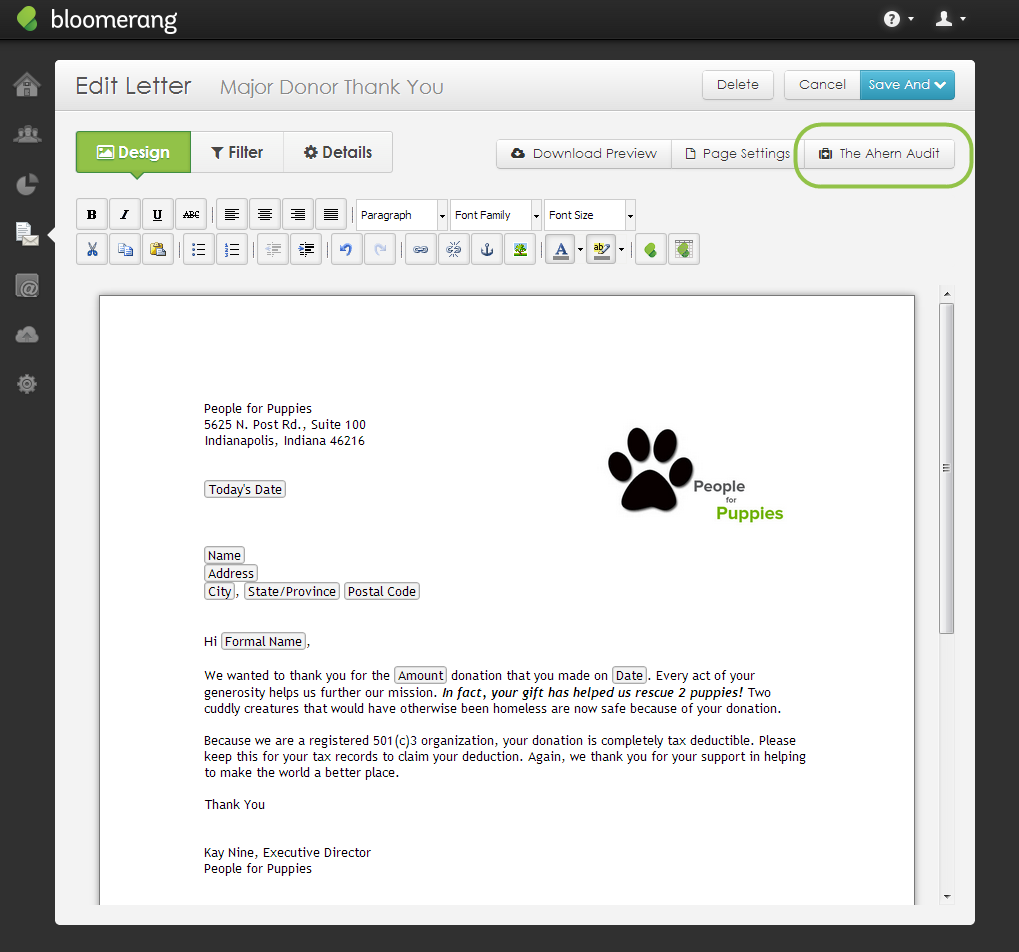 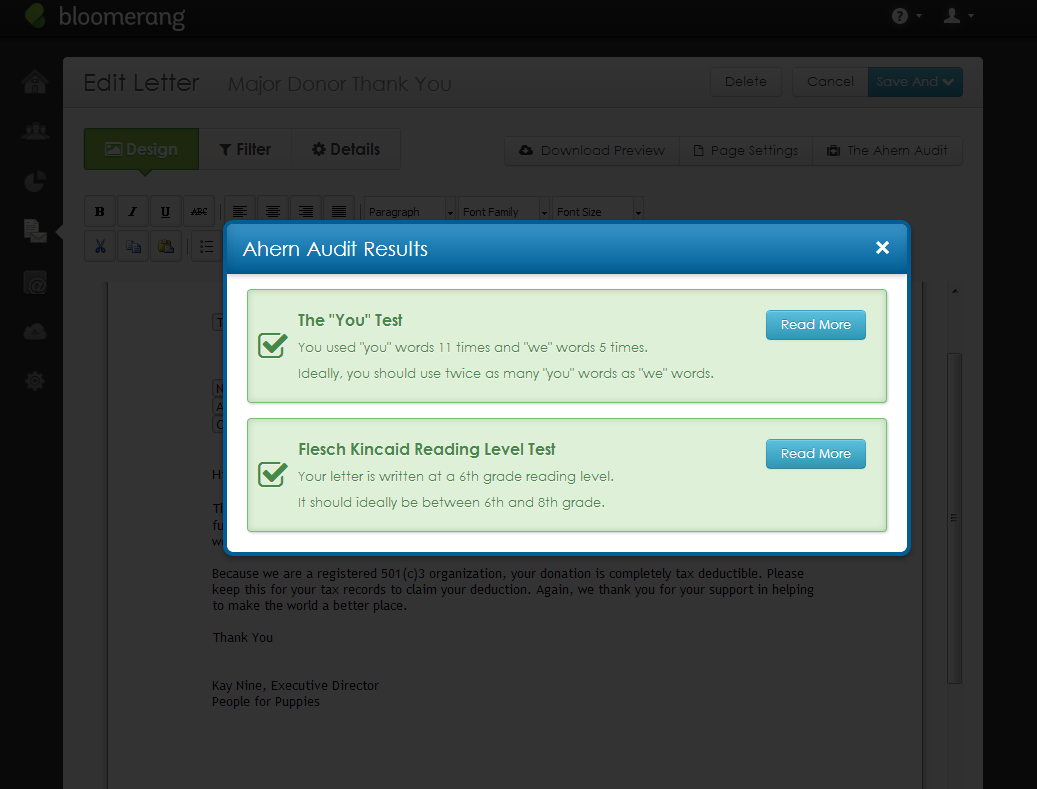 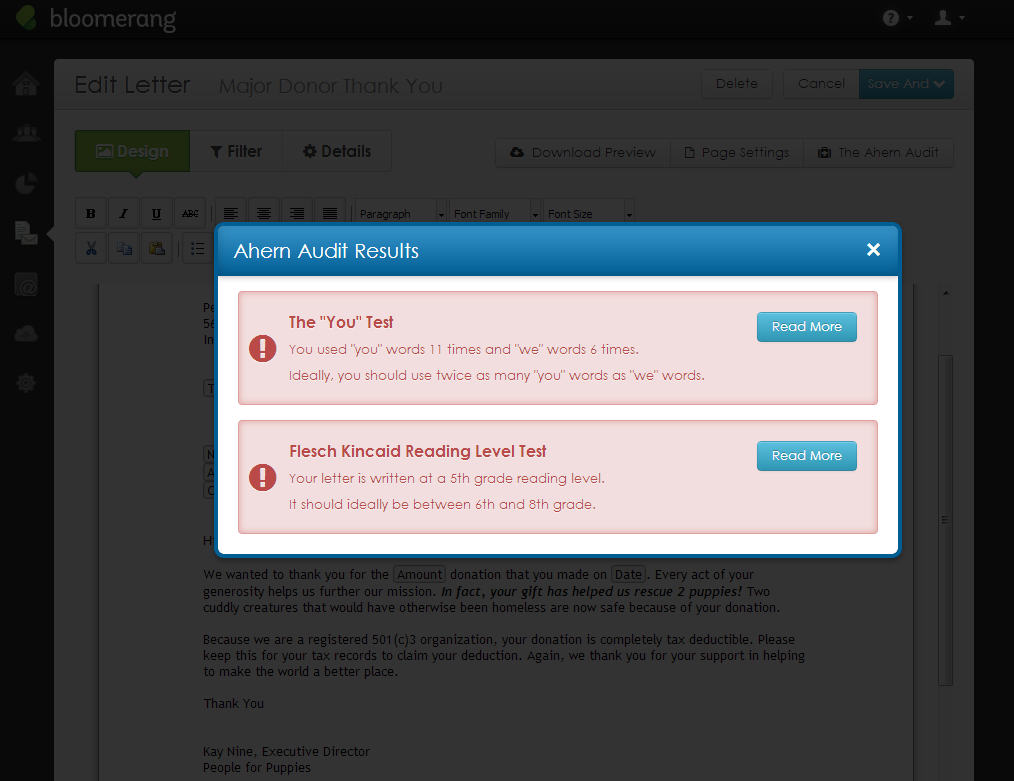 Engagement Begins With The Thank You!
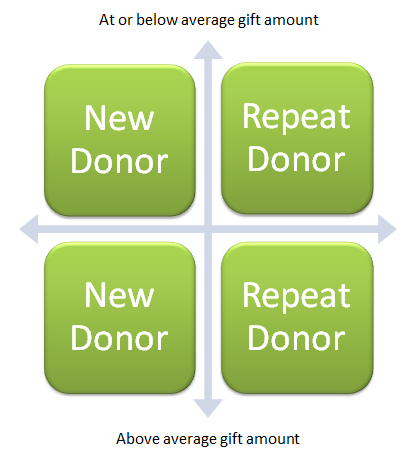 5 Acknowledgment Principles(Drastically Improve First Year Donor Retention)
48 Hour Rule 
Be Different Than the Rest
Handwritten Rule Written Communications
State Exactly What the Monies will Fund 
Call or See in Person as Often as Possible
5 Communication Strategy Practices(Involve Your Entire Fundraising Team)
Fully Map a Track for Each Key Segment 
Survey in 1st 90 Days, Then “Honor”
Involve Human Connectors
Nurture Means Personal 
Never Forget the “You” Test for EVERY “Touch”
Questions?Presenter:  Jay B. Lovejay.love@bloomerang.co
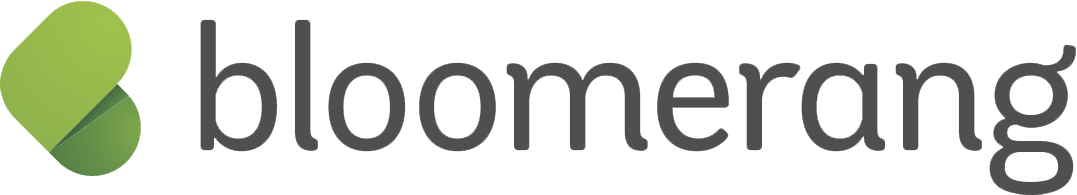 45